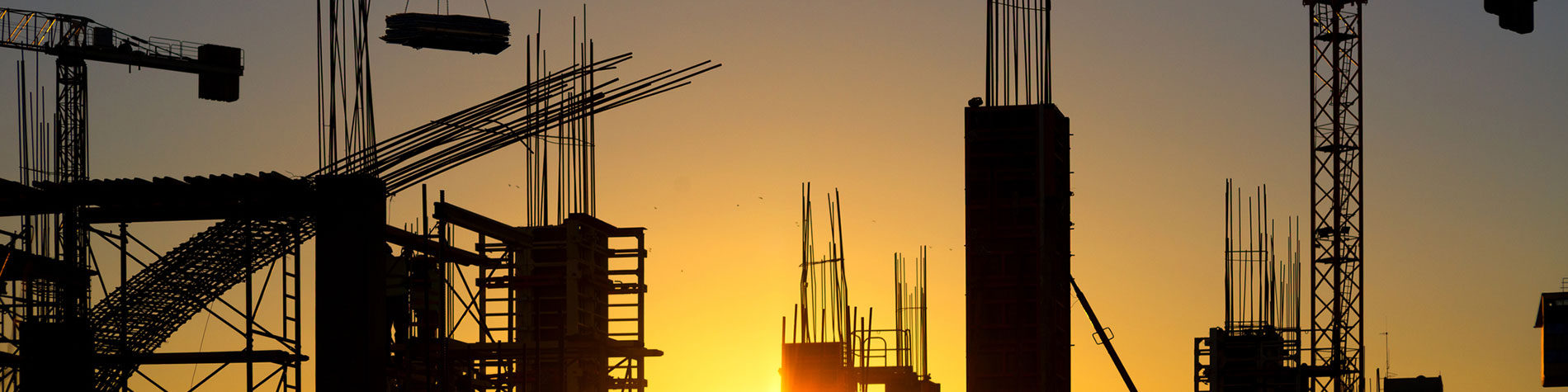 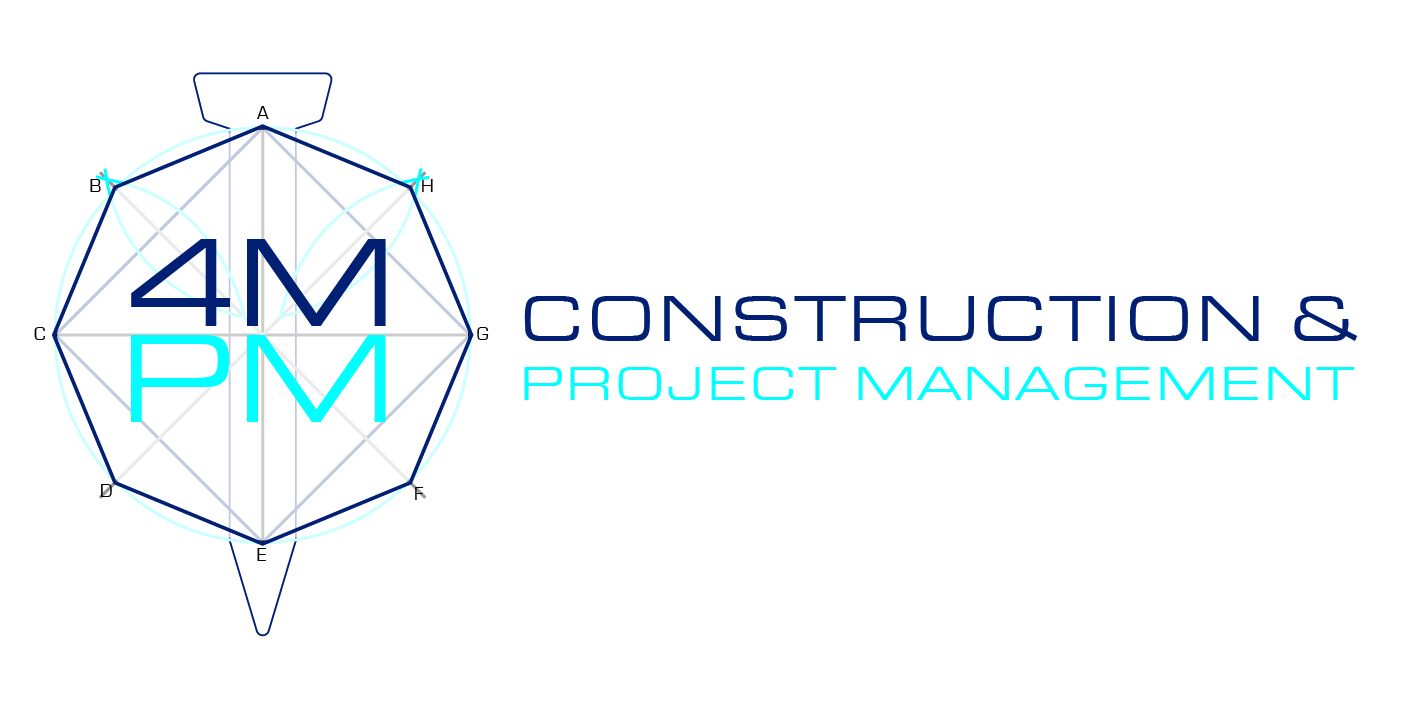 Contents
Contents
About Us
Our Services
1
4
Vision & Values
Our Projects
2
5
Mission Statement
Contact us
3
6
About us
4MPM Construction & Project Management was formally formed in 2018 as an independent construction consulting company. The firm offers complete transparency and stakeholder control over a wide variety of construction projects. We offer over 12 years of construction, architecture and civil engineering experience offering our clients a unique “project  to contractor “ experience.
1
Vision & Values
Vision 
“Vision 2030”is our vision to create an environment within the construction sector which will be based on integrity and good governance.  Empowerment of previously disadvantaged , trustworthy SMME’s  remains our ultimate priority.

Values
Transparency : We practice open communication and visibility within every project to attain a result which will be in the best interest of our clients, stakeholders and contractors.

Quality: Raising the bar of construction standards by implementing accountability  within our  team of subcontractors.

Empowerment: Our main priority is the empowerment of SMME’s and assisting with growth in this sector.
2
Mission Statement
To maintain the highest levels of professionalism, integrity, honesty and fairness in our relationships with our suppliers, subcontractors, professional associates and customers.
3
Our services
Project Management
Consulting
Construction
Complete management of your project from inception to completion. We offer risk analysis, project planning and close out on a variety of projects.
On and off site consulting on larger projects, which include procurement  and monitoring of project management companies and specialist consultants.
Focusing on growth of SMME’s, we have offer long term property maintenance and  portfolio management
4
Ourprojects
5
Our Projects
Capacity
Project Value
Client
Principle Agent
R15 000 000-00
Hamdani Investments
Principle Agent
R7 500 000-00
Bhamjee Residence
Pathan Residence
Principle Agent
R4 000 000-00
Recently  Completed Projects
MAP Developments
Consultant
R5 400 000-00
Masingita Group
Consultant
R27 000 000-00
6
"Anyone can hold the helm when the sea is calm."
Contact us
50 Richmond Avenue
Auckland Park 
Johannesburg, 2092

C: 084 567 8324
E: info@4mpm.co.za